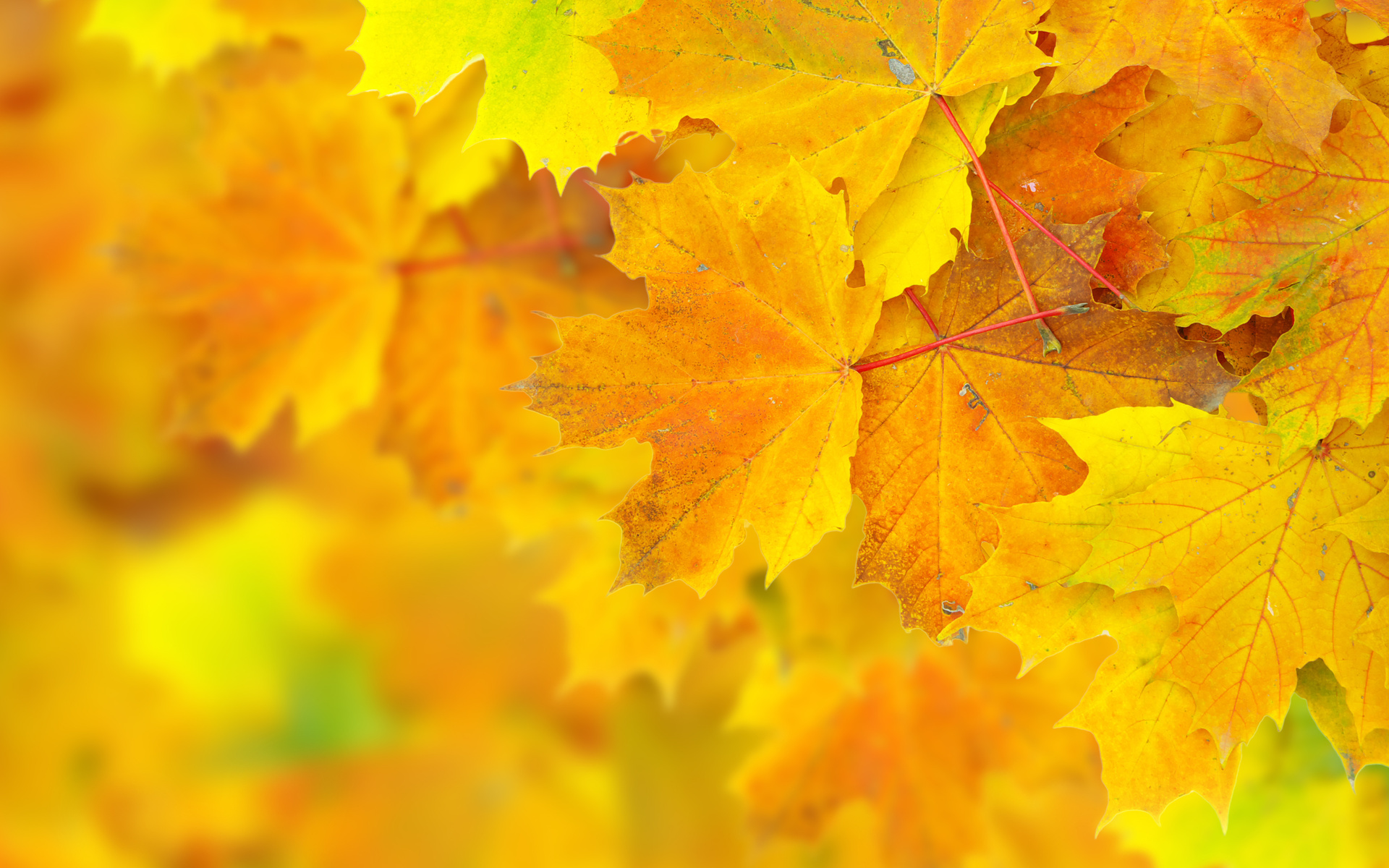 Осень золотая Группа «Пчелки»
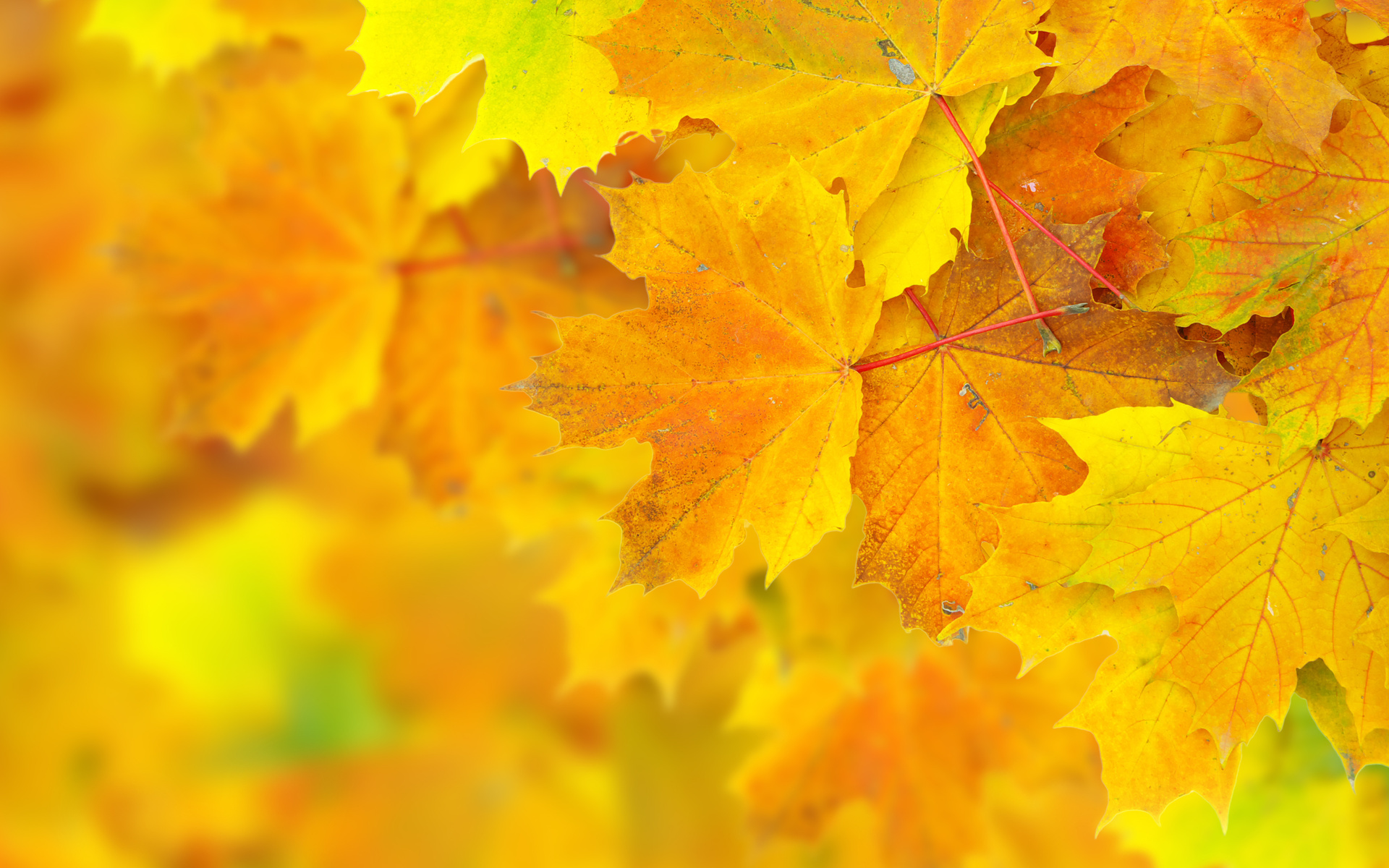 Какая красивая Осень,
Какой золотистый убор.
И в гости сегодня, ребята,
К нам праздник осенний пришел.
Заглянул сегодня праздник в каждый дом,
Потому что бродит осень за окном.
Заглянул осенний праздник в детский сад
Чтоб порадовать и взрослых и ребят.
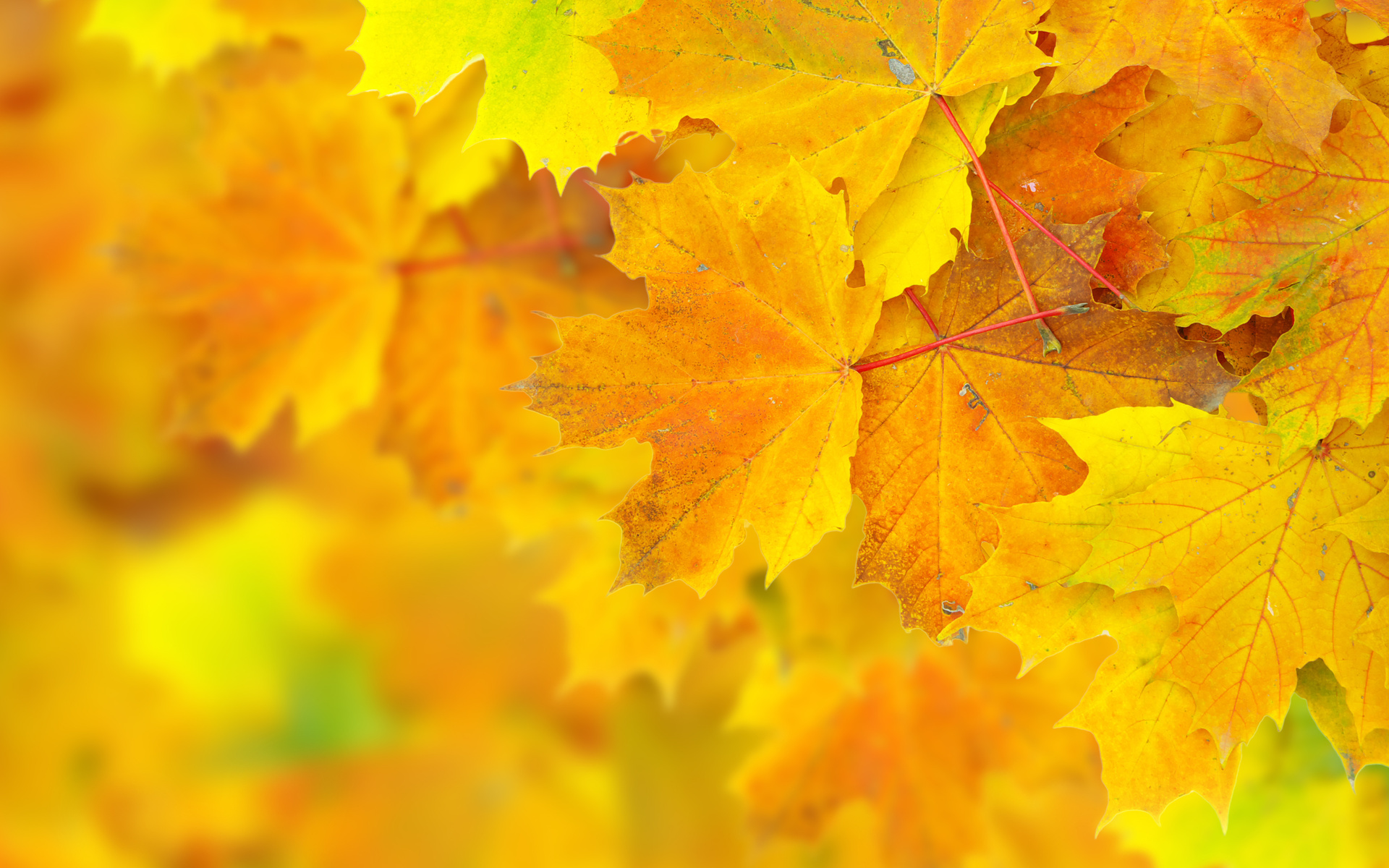 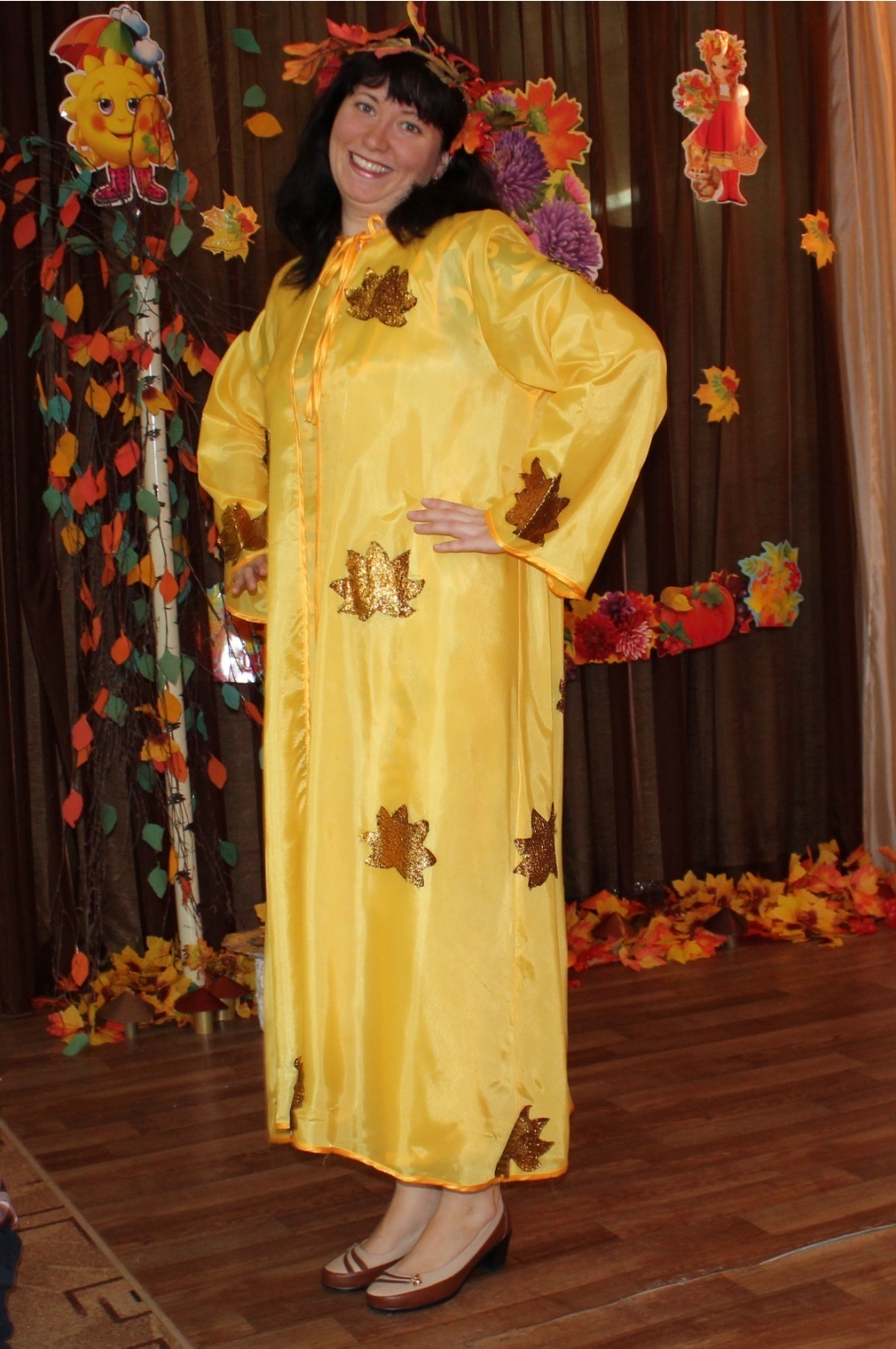 Здравствуйте, мои друзья!
Я пришла на праздник к вам
Петь и веселиться,
Я хочу со всеми здесь
Крепко подружиться!
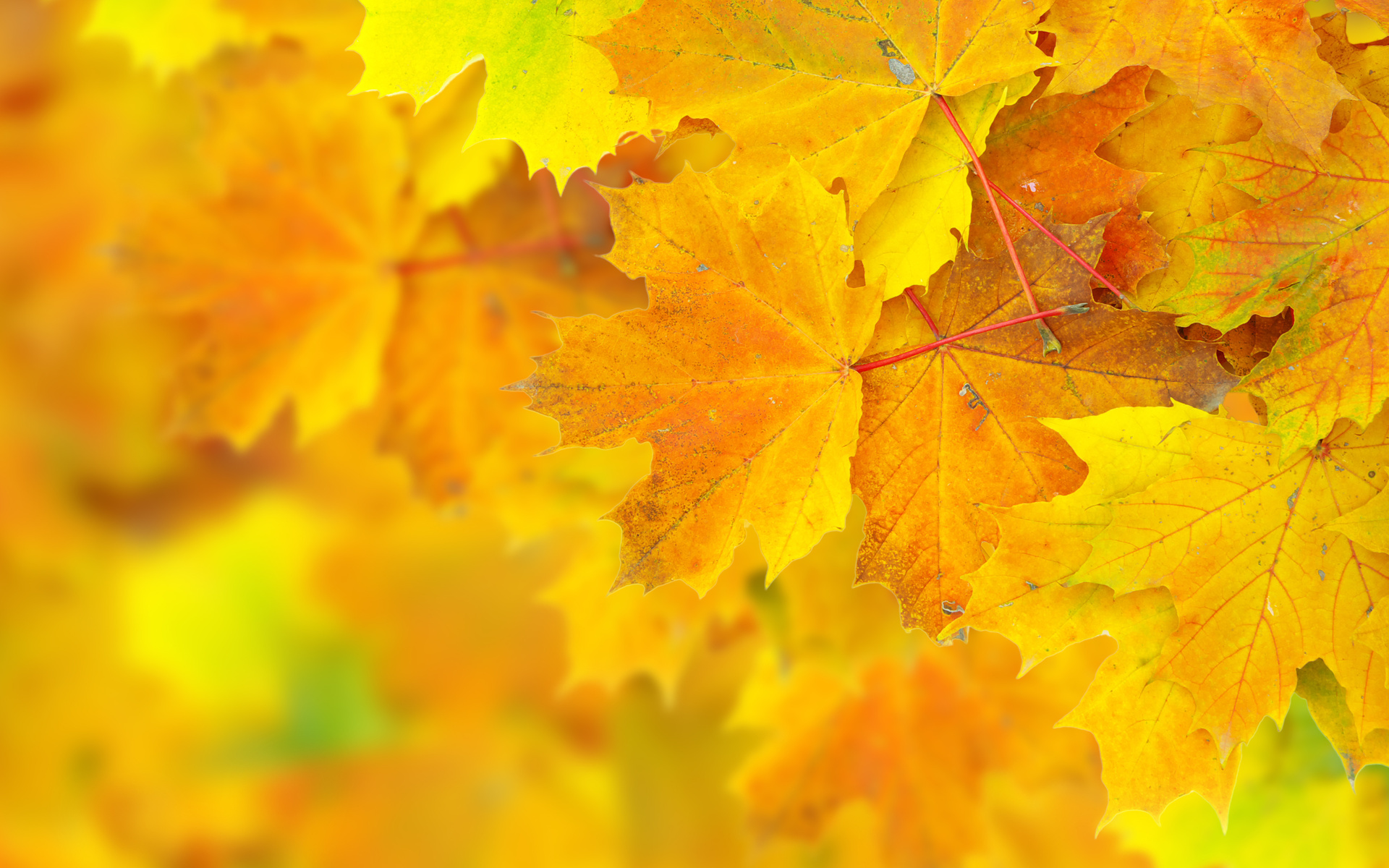 Ветер листьями играет
Листья с веток обрывает,
Листья желтые летят,
Прямо на руки ребят.
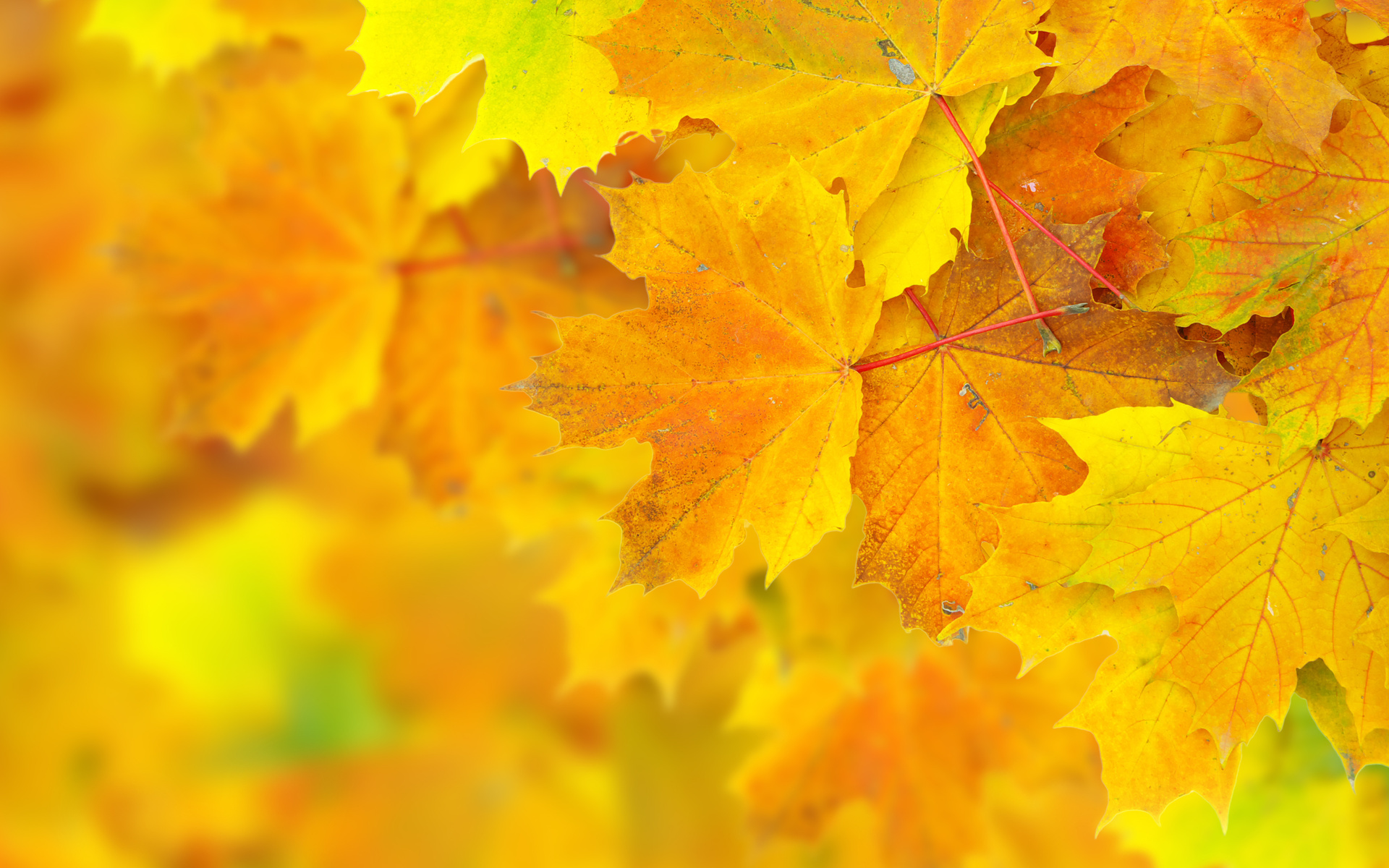 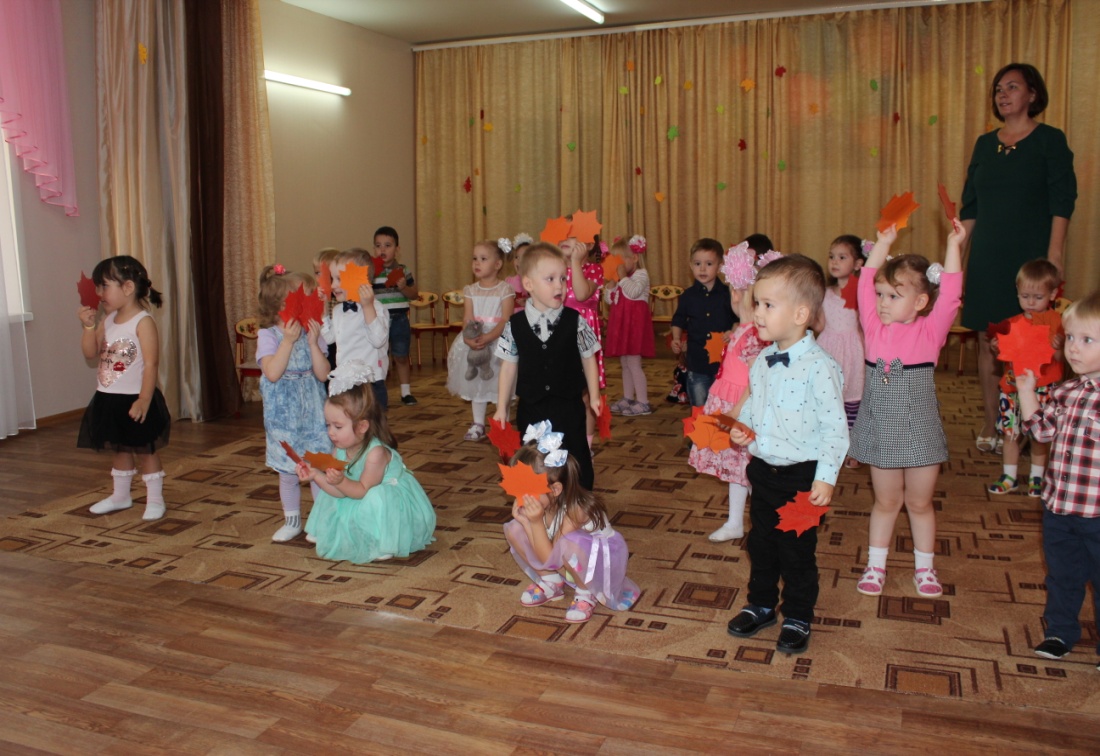 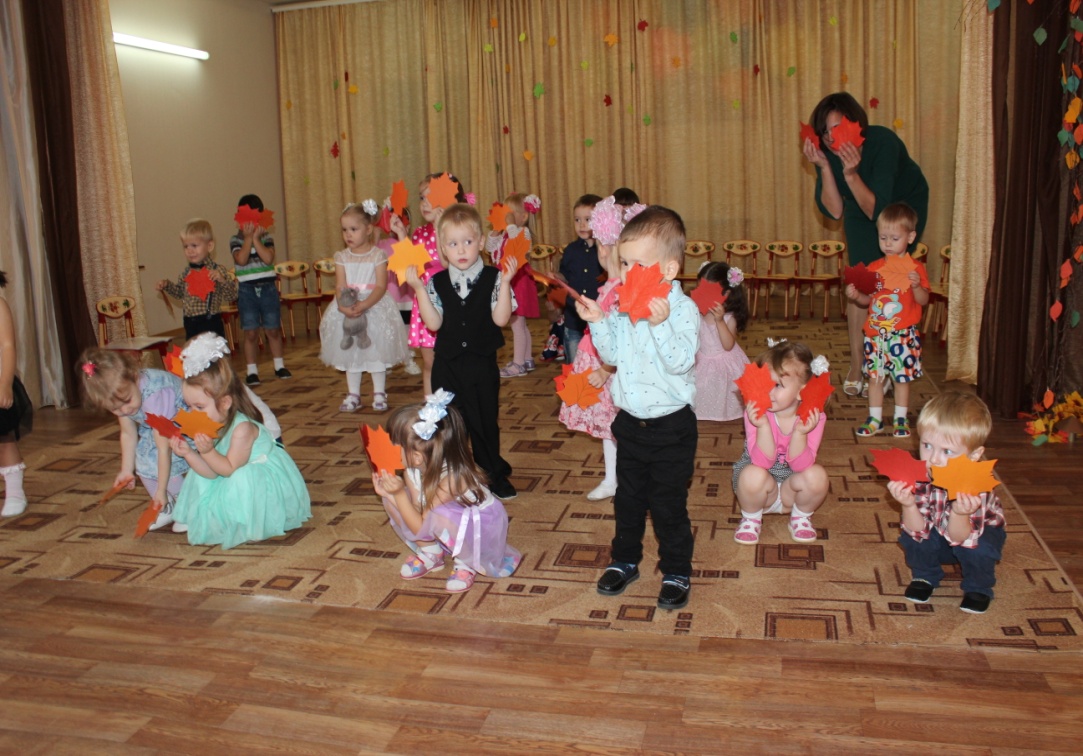 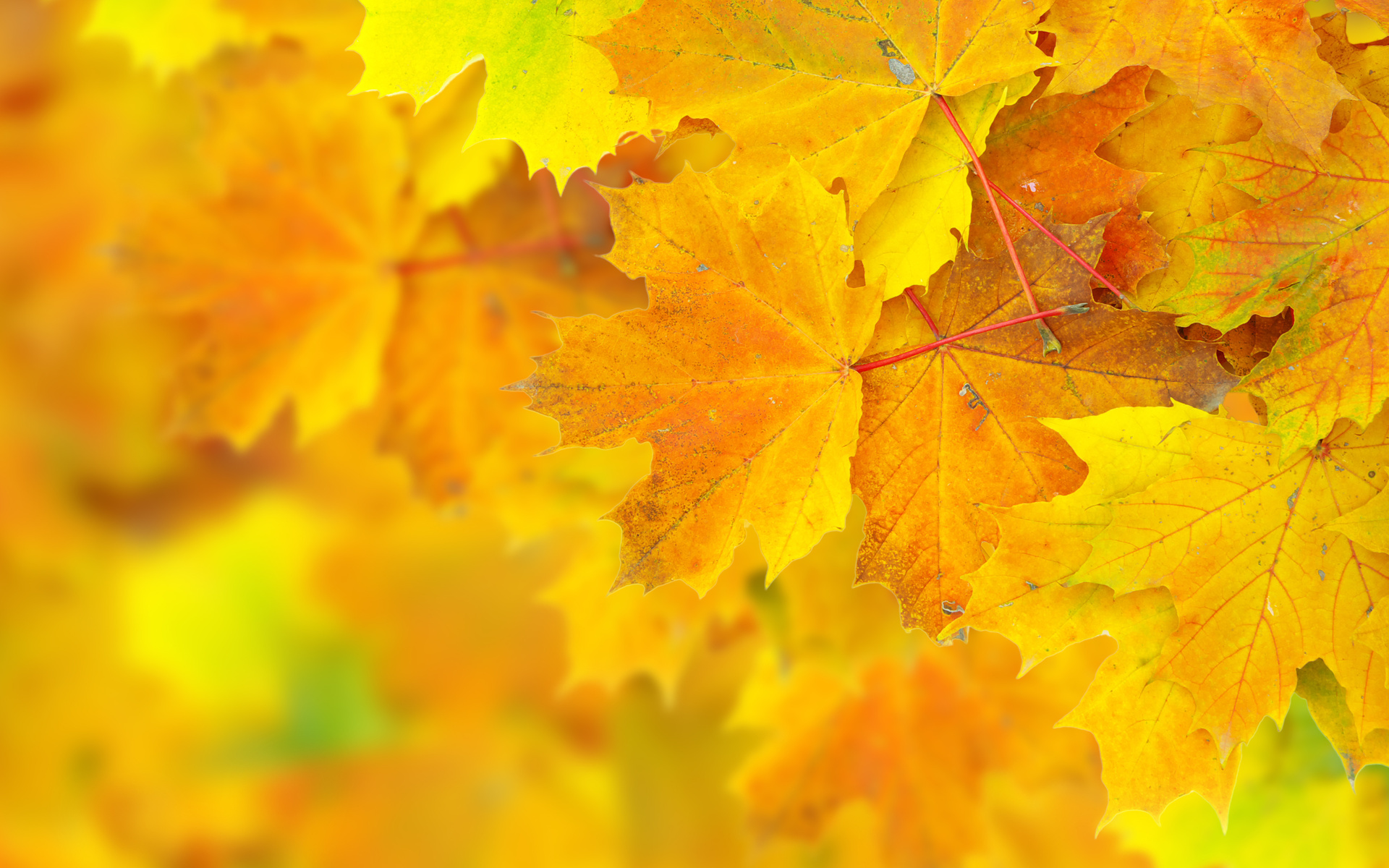 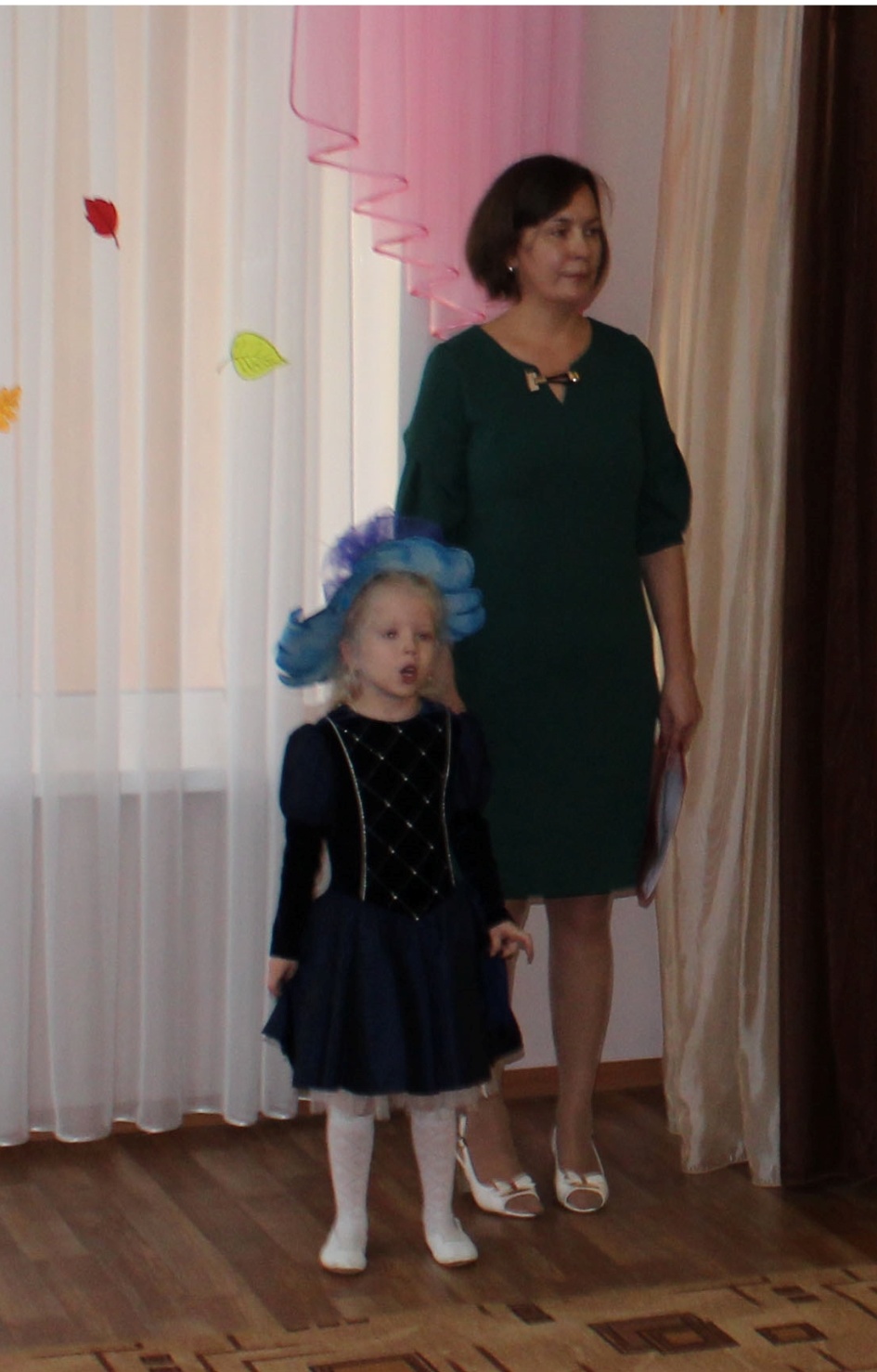 Я – Дождинка - хохотушка.
Я – Осени подружка!
Как чудесен мой наряд,
Всюду капельки висят, 
Потому, что дождь и я – 
Старые друзья!
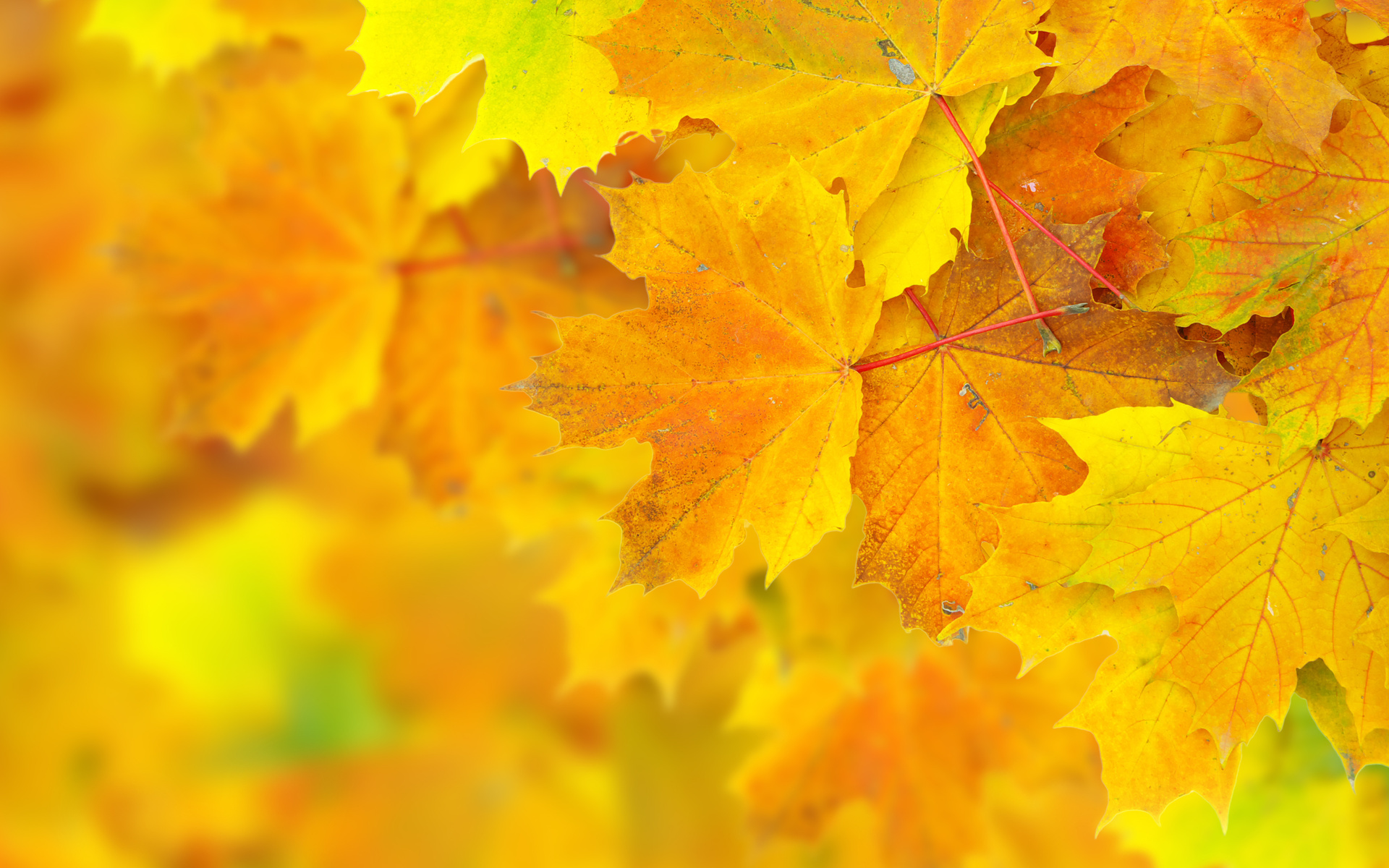 Вставайте в пары, малыши,
Дружно все сейчас попляшем
Мы все вместе от души!
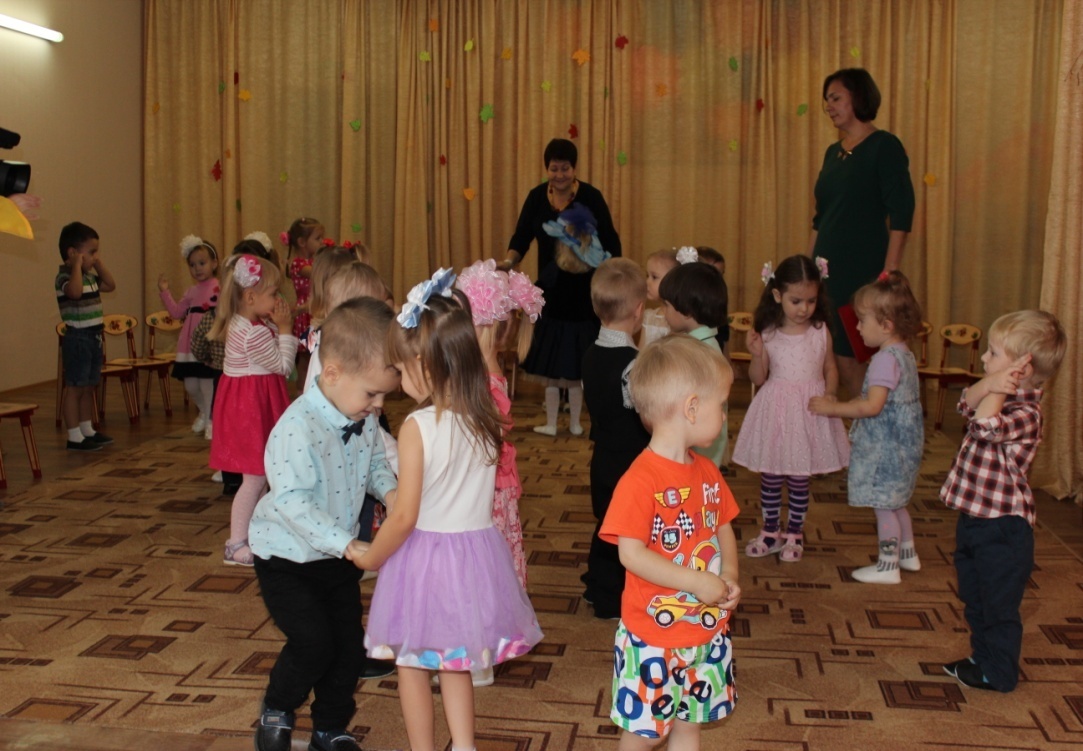 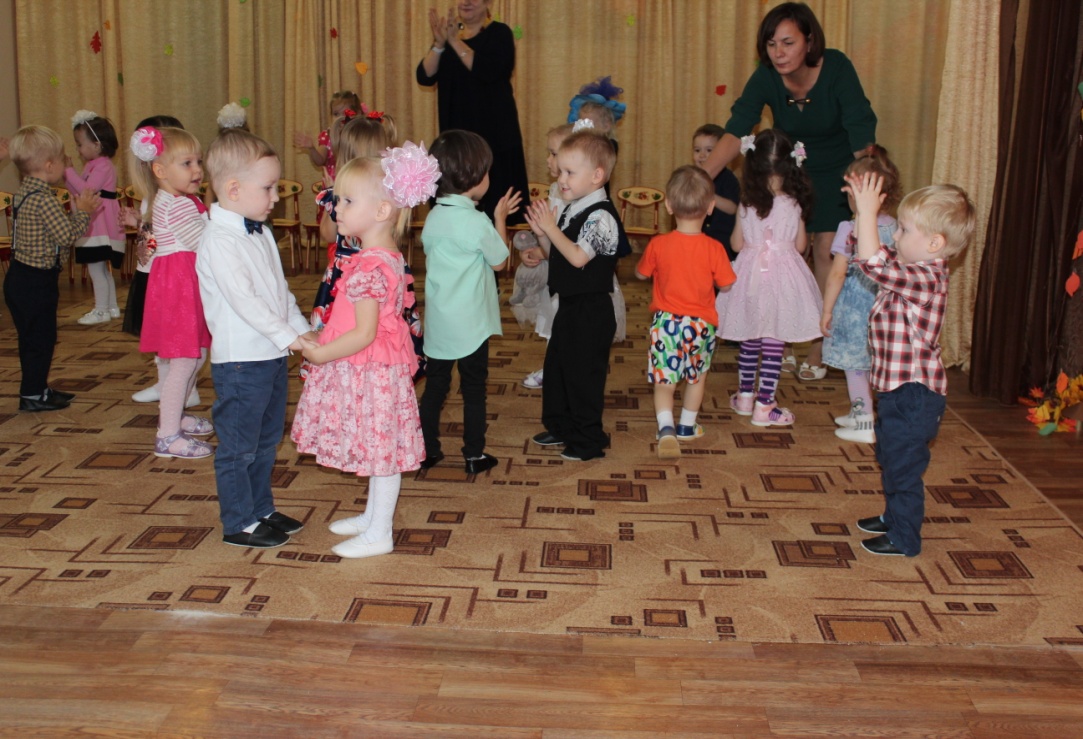 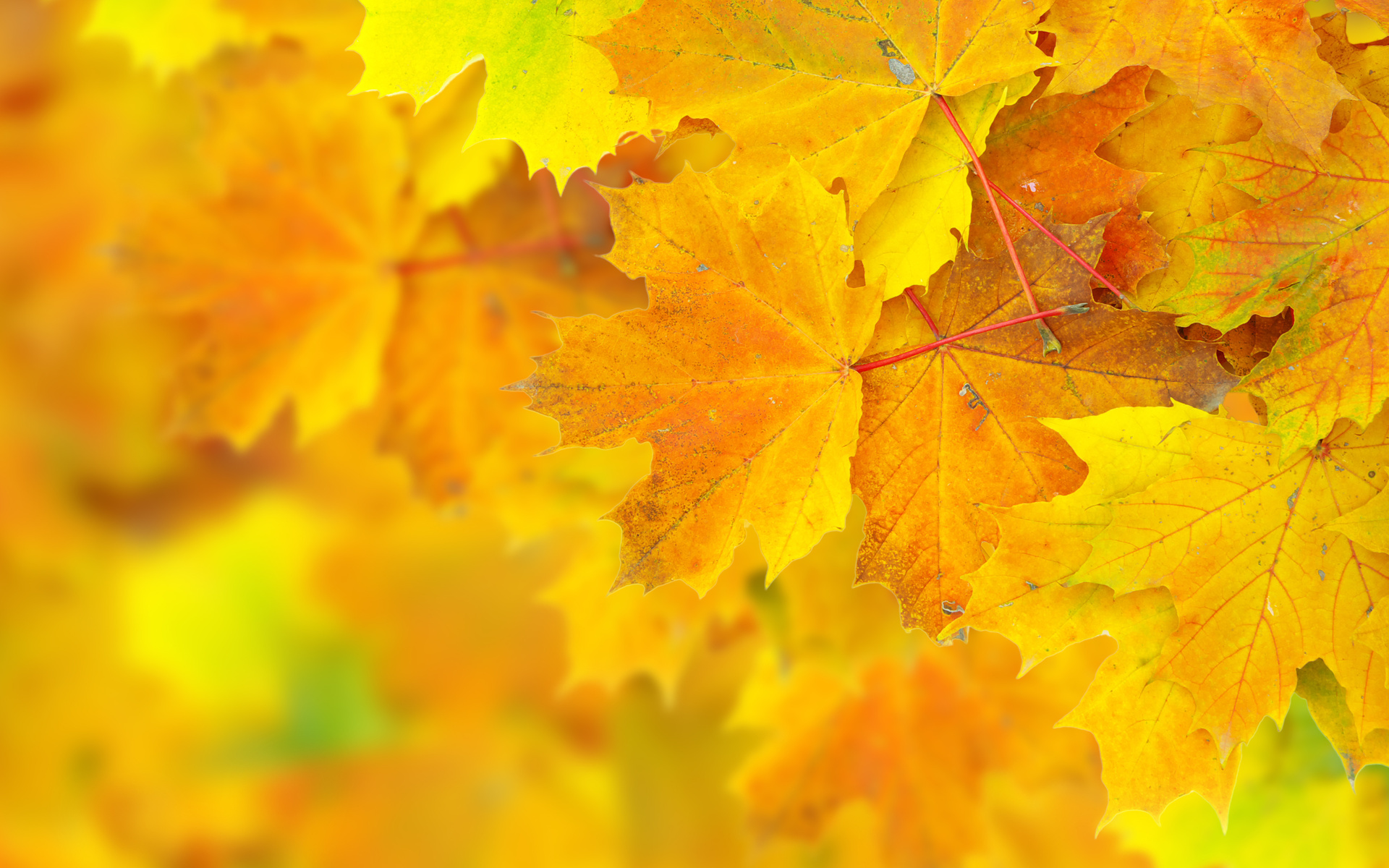 Я пока к вам в гости шла,
Вот какой платок нашла,
Разноцветный, расписной, 
Необычный, непростой
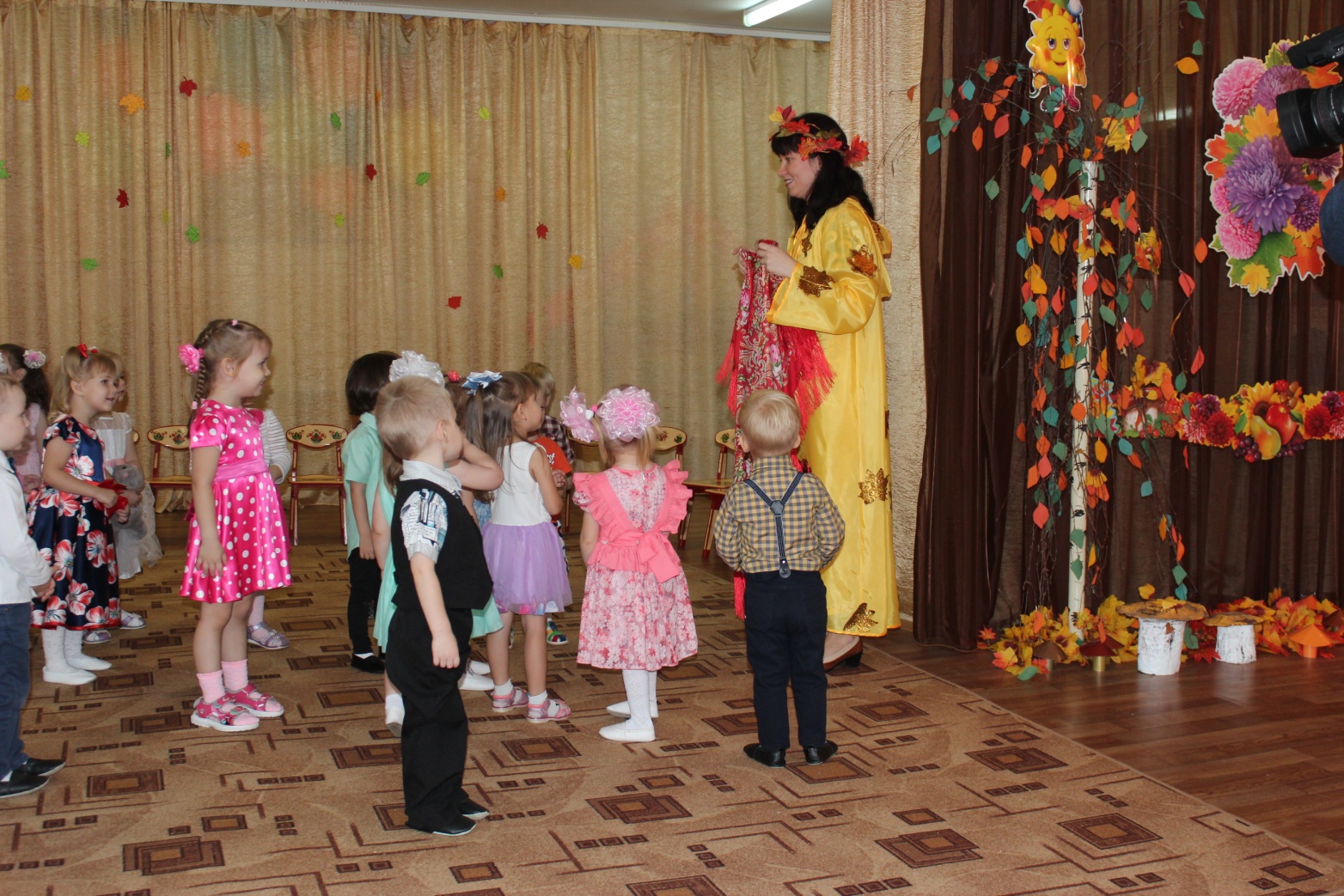 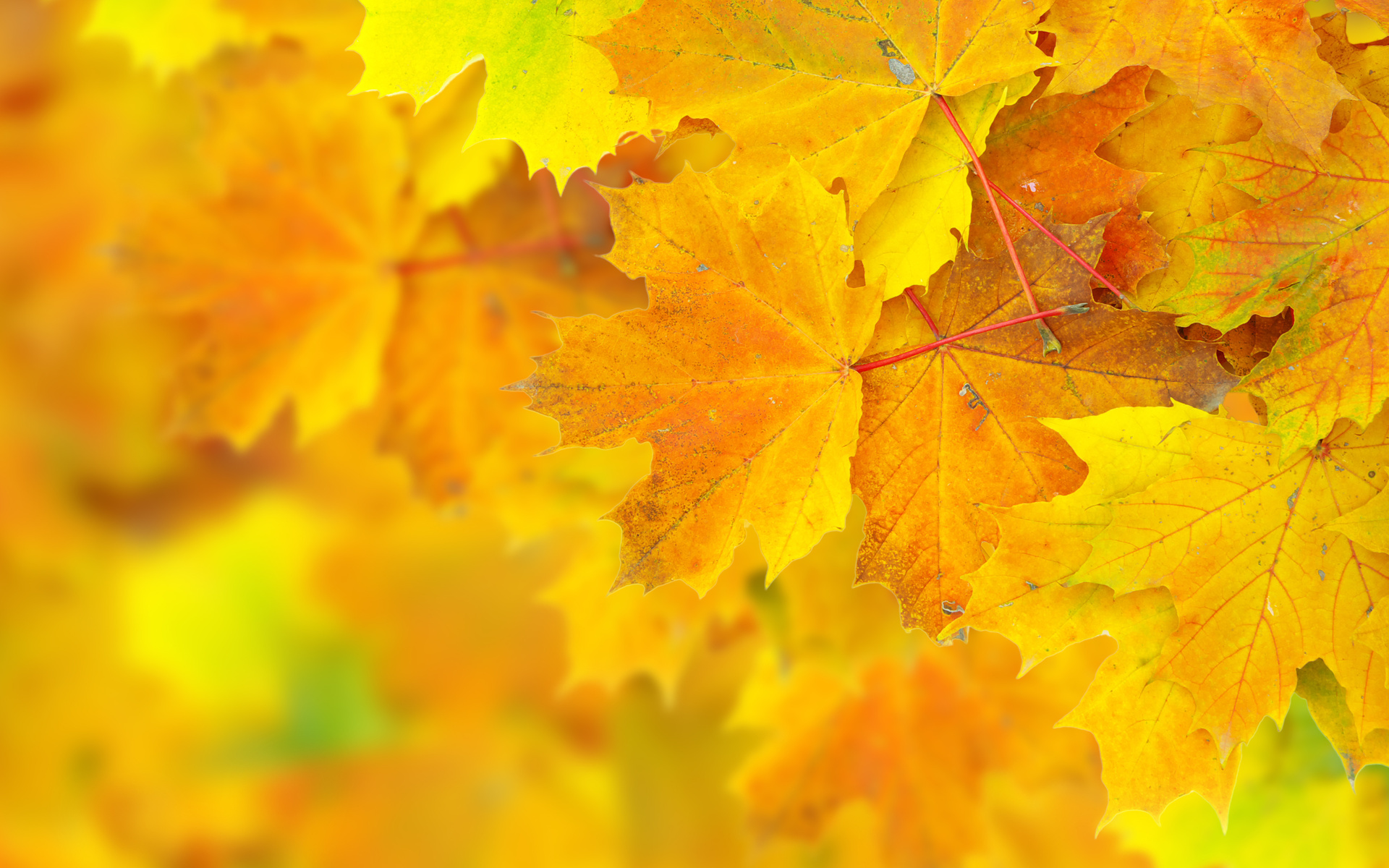 Мы платочек поднимаем,
Кто под ним сейчас узнаем…
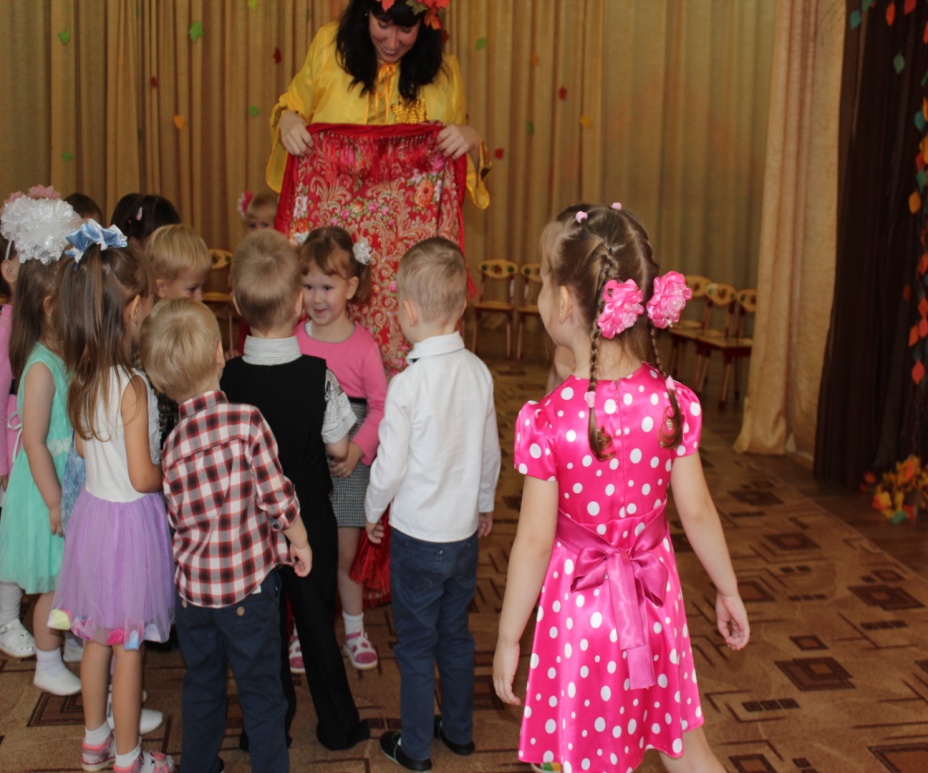 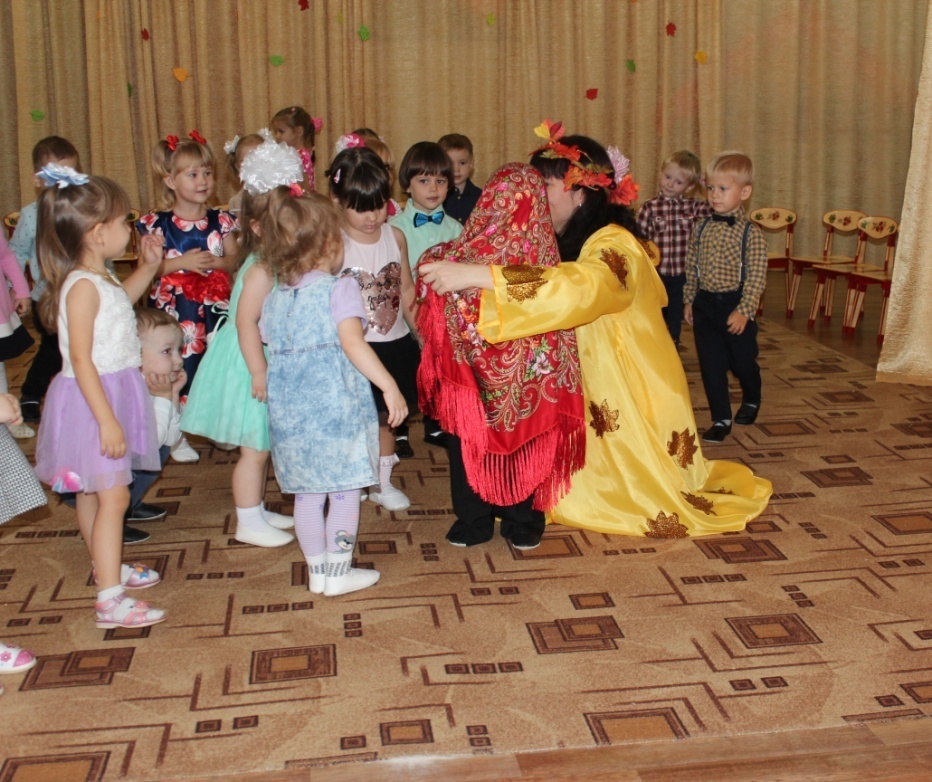 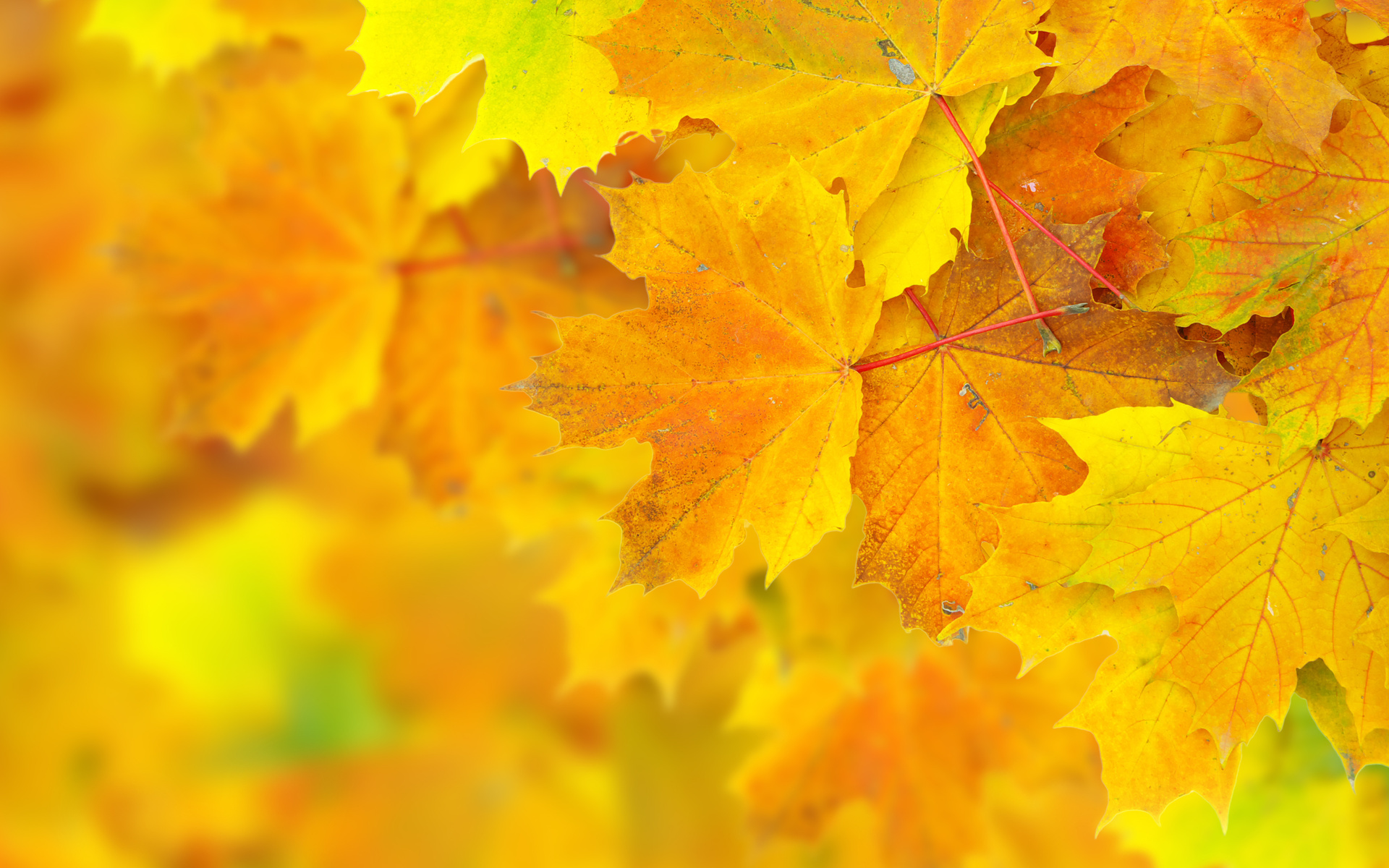 Нам радостно, нам весело,
На празднике своем.
Пусть дети улыбаются
Осенним ясным днем!
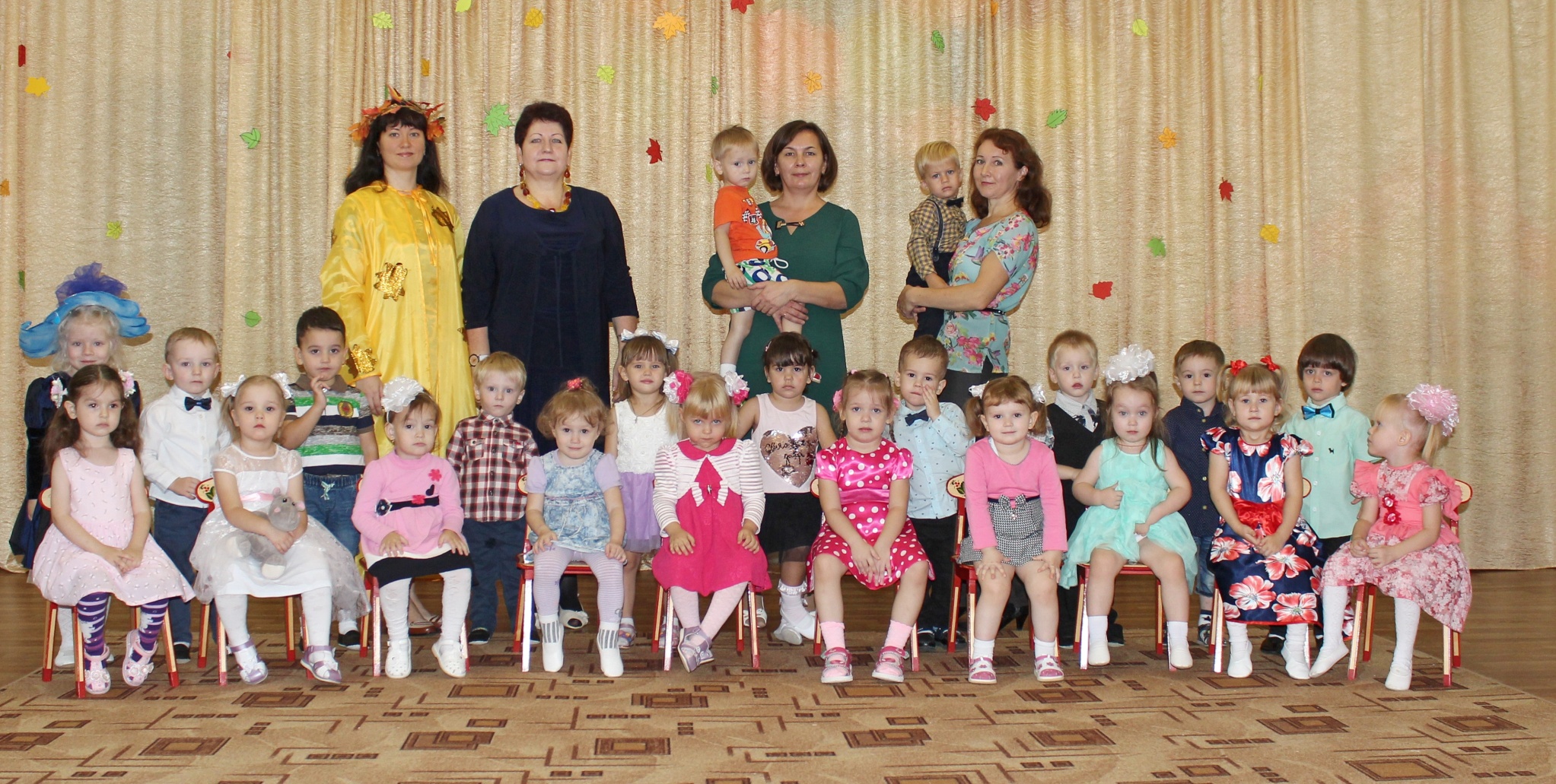